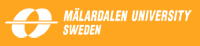 Analytic Financial“Asset-or-nothing digitals”
Mahamadi Ouoba
Amina El Gaabiry
David Johansson
Definition of Asset-or-Nothing:
An exotic option

Binary 

The Asset-or-Nothing Call option
 
The Asset-or-Nothing Put option
Payoff graphs:
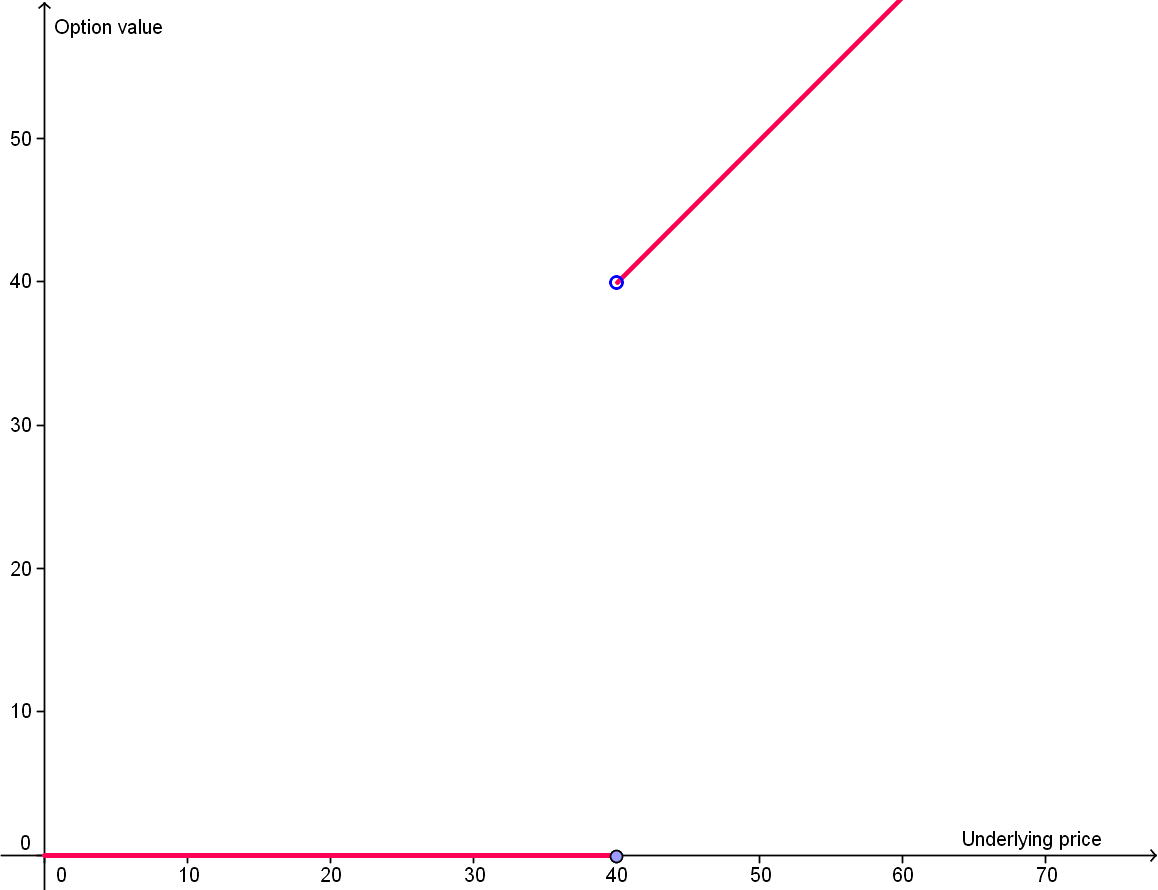 Figure 1 Payoff of binary asset-or-nothing call option with strike price 40 .
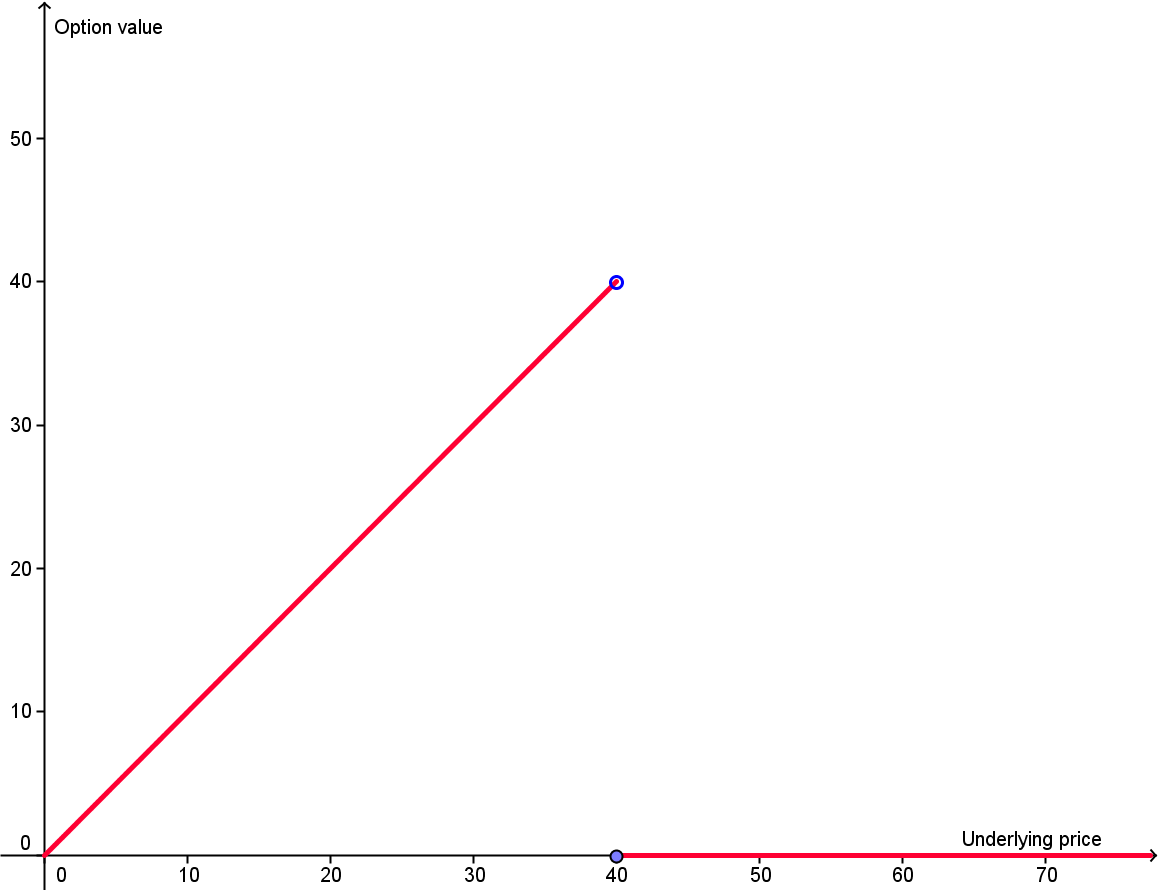 Figure 2 Payoff of binary asset-or-nothing put option with strike price 40.
The price of a binary asset-or-nothing :
The Greeks
Delta (∆)
Gamma (Γ)
Rho (ρ)
Vega (ϒ)
Theta (Θ)
Numerical derivatives